مَا أَحْلَى بَيْتِي !
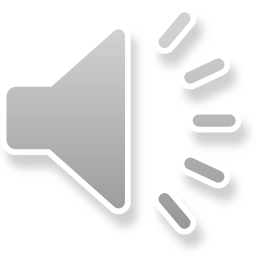 الأهداف التعليمية :
يُتَوقَّعُ منك عزيزي التلميذ في نهايةِ هذا الدَّرسِ أنْ تكونَ قادراً على :
١       - قراءةِ الدَّرسِ قراءةً صحيحةً ومعبِّرةً مراعياً المدُودَ والحركاتِ. 
٢             - اختيارِ المعنى الصَّحيحِ للكلماتِ الجديدةِ .
٣                      – ربطِ بعضِ المفرَداتِ بمرادِفاتِها وأُخرى بِأضدَادِها .
٤                               - تعيينِ الأفعالِ بحَسبِ حرَكةِ آخرِها .
5  - استخدامِ علامَاتِ التَّرقِيمِ  .
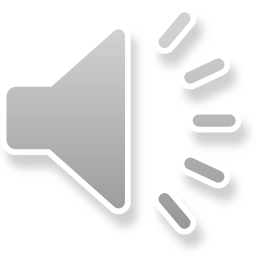 مَا أحْلَى بَيْتِي !
( 1 )
   جَلَسَ الأصْدِقَاءُ عَلى مَقْعَدٍ في 
       الْحَدِيقَةِ يَلْعَبُون لُعْبةَ 
     (( لمَاذَا ؟)) . افْتَتَح حُسامٌ اللُّعْبَةَ وَسَأَلَ : 
                       ما أَحْلَى بَيتٍ فِي الْعَالَمِ ؟ 
                             وَلماذَا ؟
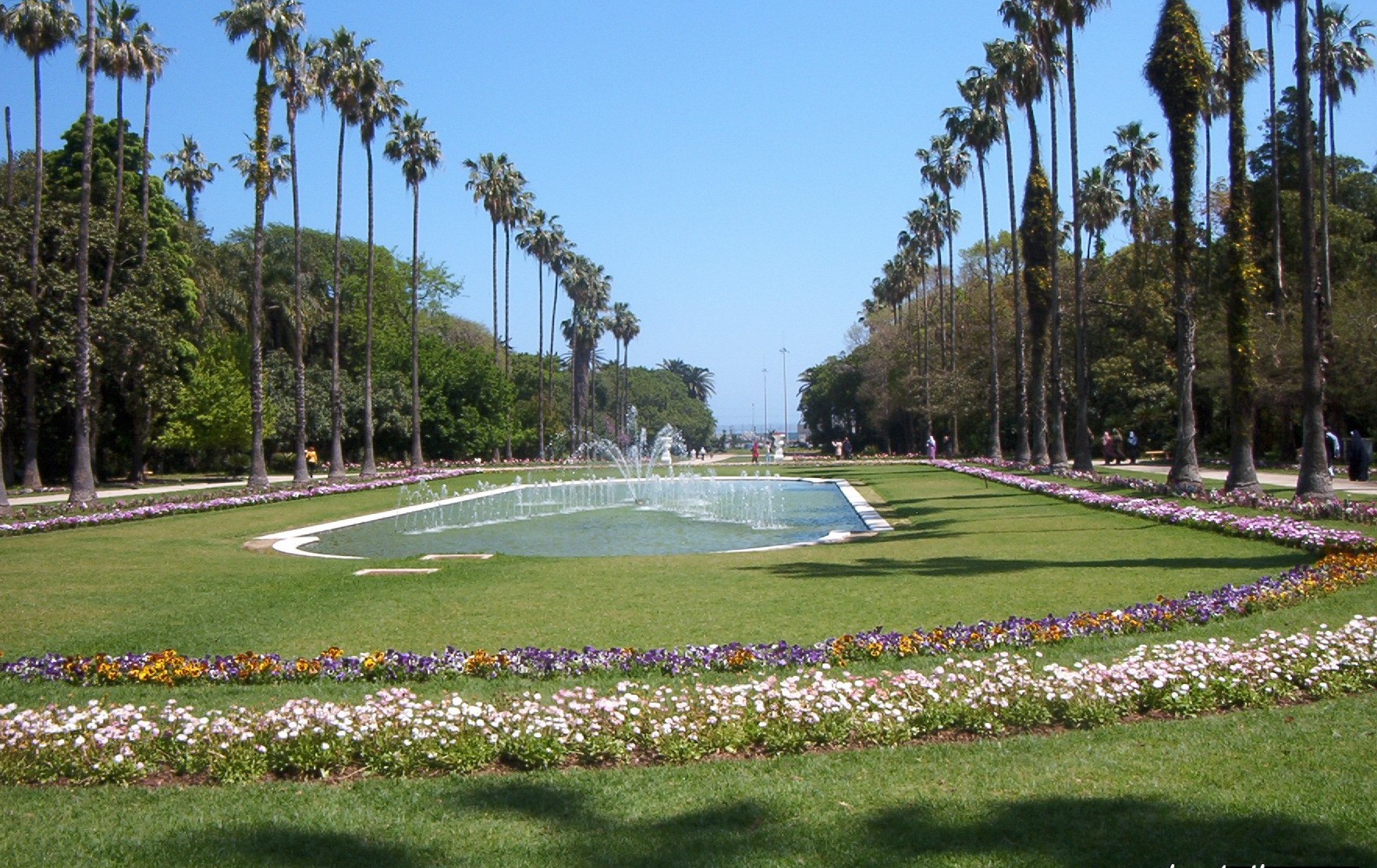 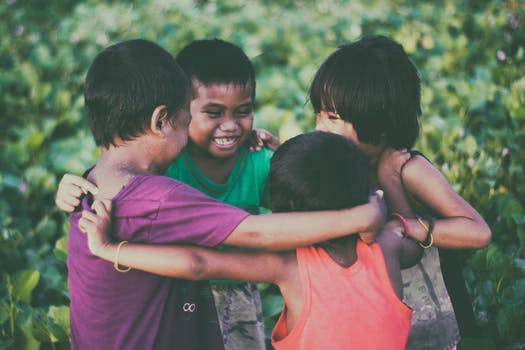 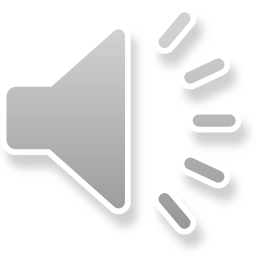 ( 2 )
     قالَ سَامرٌ : لَيسَ بَيتِي أَكْبَرَ البُيُوتِ ولا أَجْمَلَهَا ، لَكِنَّهُ الأَحْلَى . فيهِ أُسْرَتِي : أَبِي و أُمِّي وَ إِخْوَتِي ، صَوْتُ أمِّي كُلُّهُ حّبٌّ وَحَنَانٌ ، وحُضُورُ أبِي يَمْنَحُنِي الْفرَحَ و الأَمانَ ، وحَرَكَةُ إِخْوتِي كَالْعَصَافِيرِ ، فِيهَا السَّعَادَةُ والأَمَلُ .
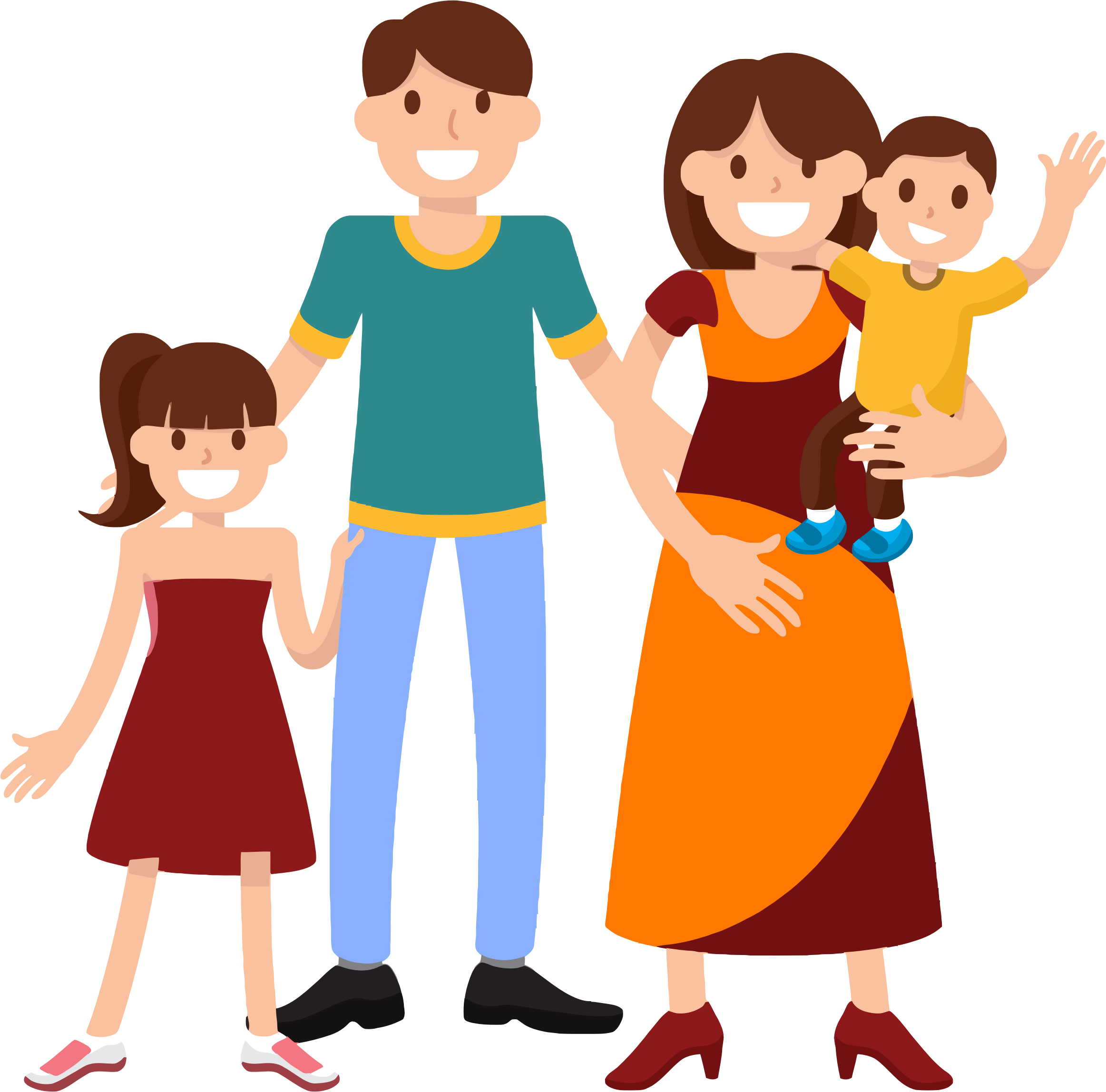 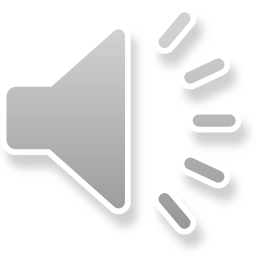 ( 3 )
     قالَ وَائِلٌ : بَيتِي أَحْلَى ، لأَنَّنِي فِيهِ
    مَشَيْتُ خُطْواتِي الأُولَى ، 
           وَنَطَقْتُ أَحْرُفِي الأُولَى ، 
                 ضَحِكْتُ وَبَكِيتُ ، 
                        وَقَفْتُ وَوَقَعْتُ ،
                           وَسَاعَدَتْني أُسْرَتِي 
                                 فِي أَشْيَاءَ كثِيرَةٍ .
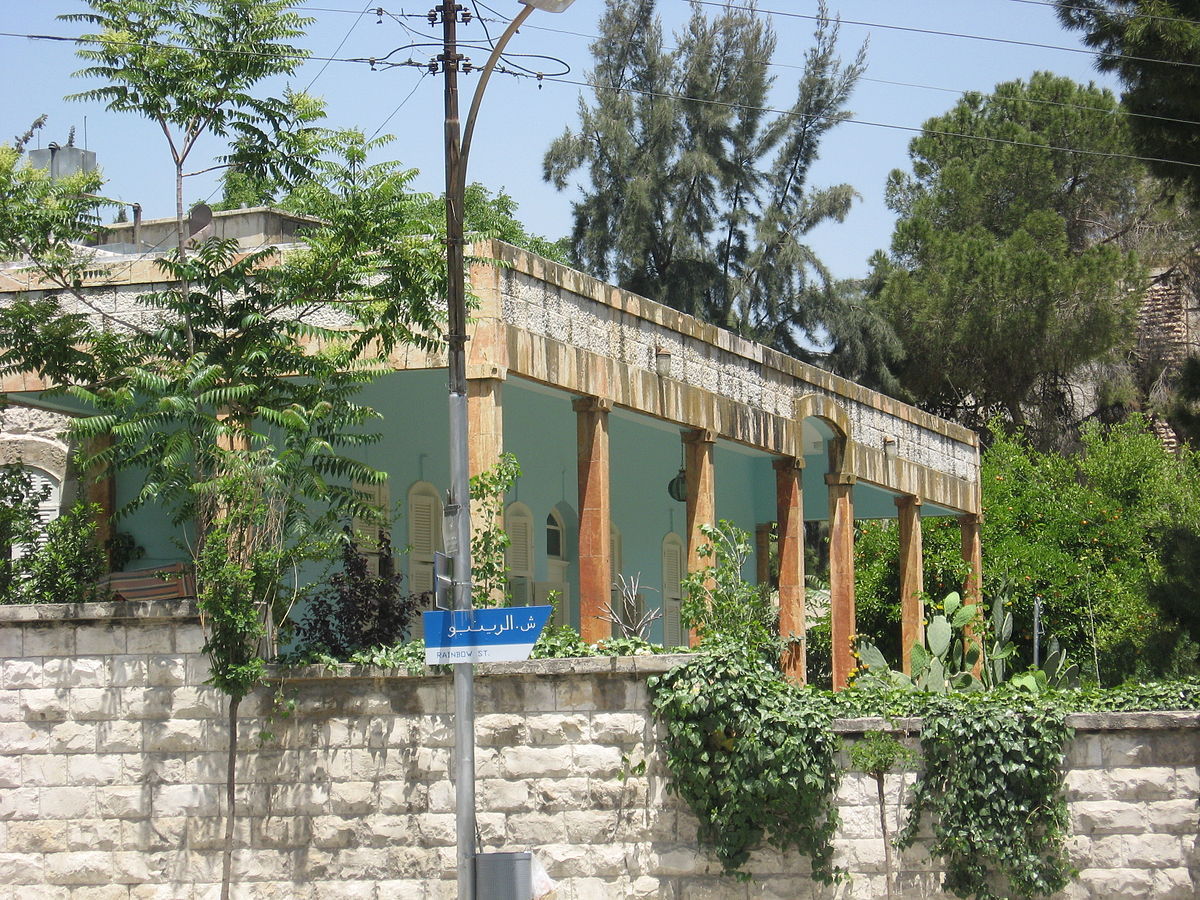 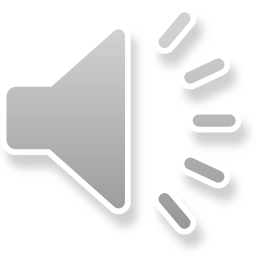 ( 4 )
 وقفَ سَعِيدٌ فَخُوراً ، وقالَ : مَا أَحْلَى بَيْتِي ! 
فِيهِ أَلْعَابِي الْجَمِيلةُ ، وبينَ أَحْضانِهِ 
    أَنْمُو و أَتَعَلَّمُ ، وعلَى جُدْرَانِهِ لَوحَاتٌ 
 رَسَمْتُها بِيَدي ، لِذلِكَ هُوَ الْبَيْتُ الأَجْمَلُ .
 قالَ حُسَامٌ : غداً يَا أَصْدِقَاءُ سَنَتَحَدَّثُ
                              عَنِ الصَّفِّ الأَجْمَلِ .
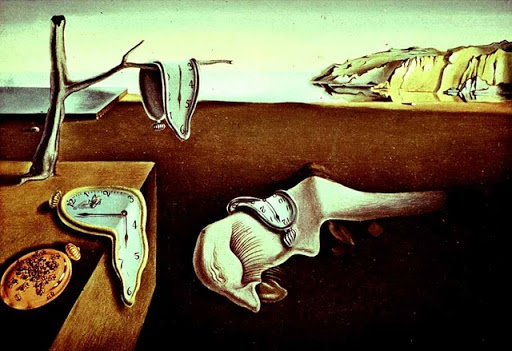 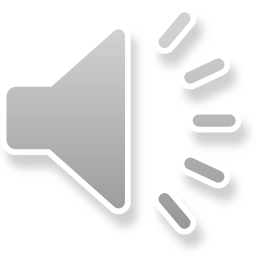 .
معاني الكلمات :
افْتَتَحَ
يَمْنَحُنِي
الكلمة
فَخُوراً
معناها
اِبْتَدَأَ
يُعْطِيني
مُتَبَاهِياً
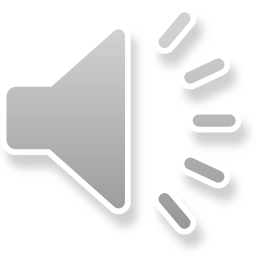 فِكَرُ الدَّرْس :
*  اجتماعُ الأصدِقاءِ في الْحديقةِ
* بيتُ سامرٍ الأجملُ لوجودِ أسرتِهِ فيه
*  بيتُ وائلٍ الأجملُ لأنهُ نشأَ فيه ونَطقَ أولى كلماتِه
*  بيتُ سعيدٍ الأجملُ لأنهُ تعلَّم فيهِ ولعبَ مع إخوته
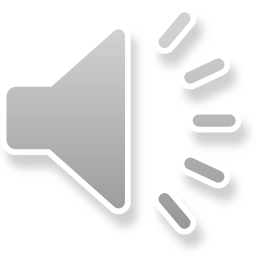 غَلْقُ الدَّرس :
توجيهُ الأهلِ لمساعدةِ أبنائِهم في تحضيرِ الدَّرسِ و إنجازِ المطلوبِ في ورقةِ العملِ المرفَقَةِ .
 توجيهُ التَّلاميذِ لقراءَةِ الدَّرسِ وحلِّ التَّقييمِ ومُشاركتِه 
                                 مع معلَّميهم
                                 ختاما : كُلٌ مِنَّا يُحِبُّ بَيتَهُ ويرَاهُ أَجْمَلَ بيتٍ في الْعَالَمِ ،
                                     فهُوَ المكَانُ الَّذي وُلِدَ فِيهِ ونَشَأَ في أحْضانِهِ وتَعَلَّمَ 
                                     وَلَهُ فِيهِ ذِكْرَياتٌ لا تُنْسَى .
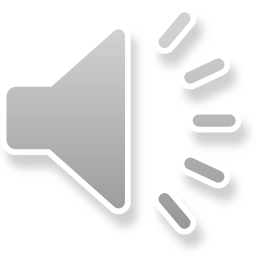